The OER cupcake rule
This explanation with fictitious license information is made available under CC0 1.0. 
Cupcake, via openclipart.org, CC0 1.0.
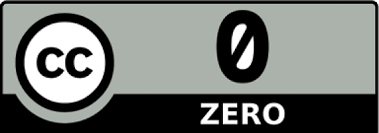 The „total license“ may not allow more than
the license for the materials used
License for the cupcake
cupcake, cupcake maker, via cupcake.org, CC BY-SA 4.0 International, https://creativecommons.org/licenses/by-sa/4.0/legalcode 
Using:

Red pearls, Red pearls maker, via topping.com, CC BY 4.0 International, https://creativecommons.org/licenses/by/4.0/legalcode 

Orange cream, Orange cream maker, via frosting.org, 
CC BY-SA 4.0 International, https://creativecommons.org/licenses/by-sa/4.0/legalcode 

Green cupcake cup, CC0 1.0 Universal
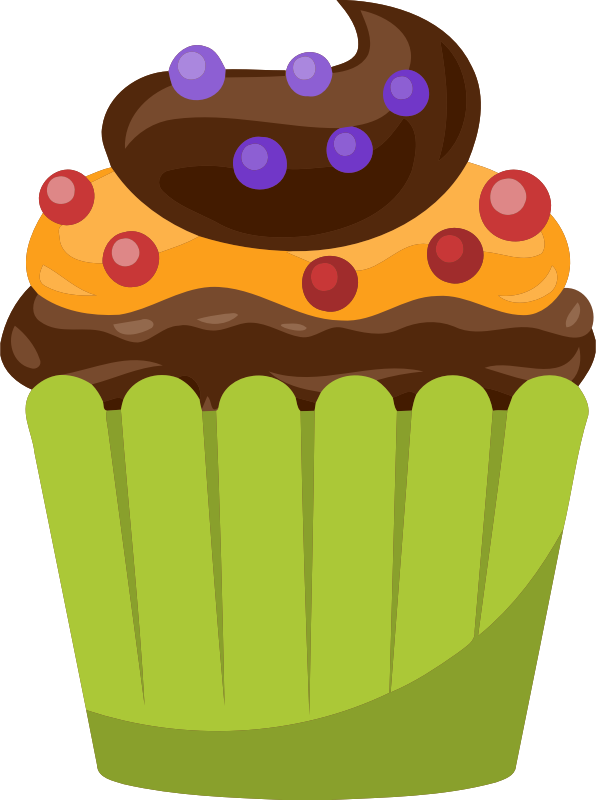